TRAVEL PLANNER
When
From:
Transport
Where
To:
Pass:
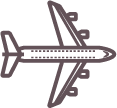 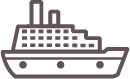 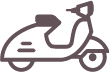 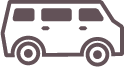 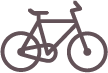 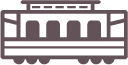 Details
Documents, Money, Cards
To do Before